Il Gemello Digitale 
del Comune di Milano


11.04.2024


Direzione Innovazione Tecnologica e Digitale 
 Area Interoperabilità del Dato
Ing. Silvia Castellanza
Architettura del Gemello Digitale Esteso
Obiettivo 
Permettere al Comune di Milano e agli operatori della città di raccogliere e governare le informazioni relative ai servizi, correlarle e renderle disponibili per migliorare la gestione operativa, il monitoraggio e la pianificazione, anche attraverso analisi predittive, del territorio e sviluppare un portafoglio di servizi di Smart City integrato.
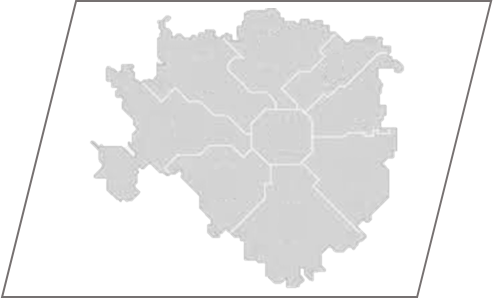 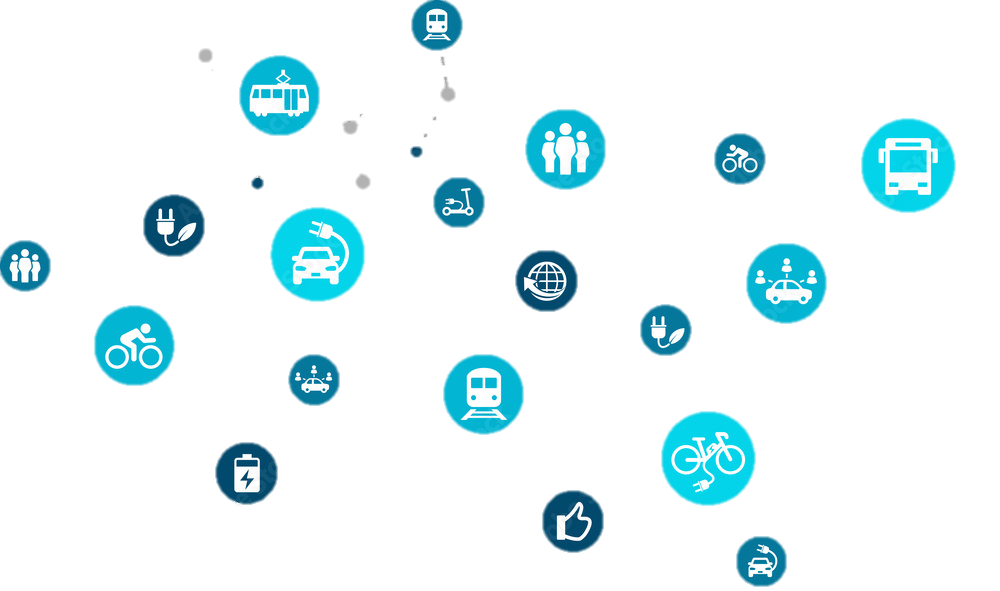 Gemello Digitale
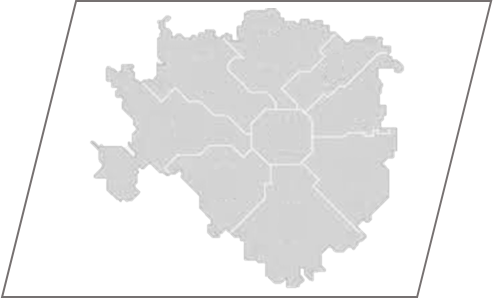 Il Gemello Digitale di Milano: 
È la rappresentazione digitale della città, alimentata dai dati e dalle informazioni in tempo reale di tutti i servizi digitali sul territorio
Permette di monitorare e governare la città e i suoi servizi, sia per ambito che per singolo servizio, ma anche correlando informazioni afferenti a servizi ed ambiti diversi
Può essere usato a supporto di decisioni «data driven»
API
API
Servizi
integrati
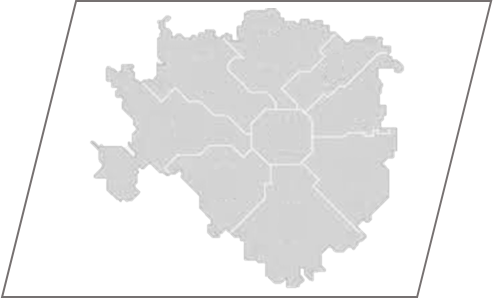 Servizi
abilitanti
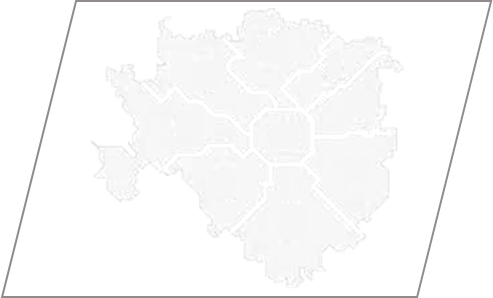 Territorio
Il Progetto – Rilievo Territorio
Rilevazione ad alta definizione del territorio:
Superficie restituita dal volo aerofotogrammetrico e LiDAR (20 punti/mq.) oltre 1.500 kmq
Sviluppo lineare del rilievo terrestre 2.600 km.
Nuvola di punti terrestre oltre 2.000 punti/mq.
Censimento di circa 1.100.000 oggetti urbani
Oltre 250 Tb di dati.
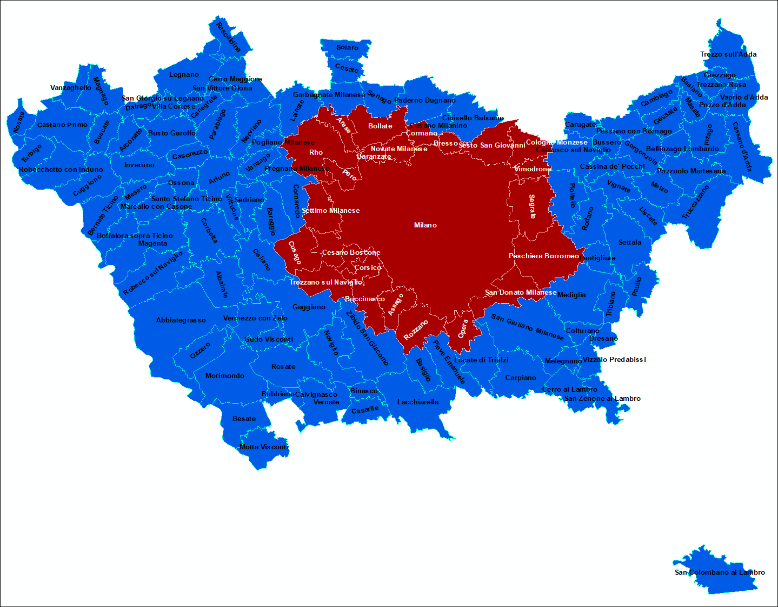 05/22
07/22
04/23
09/23
Rilevazione
Elaborazione e Restituzione
Collaudo
Use Case - Esercizio
Indice di maturità del Gemello Digitale della Città
…
…
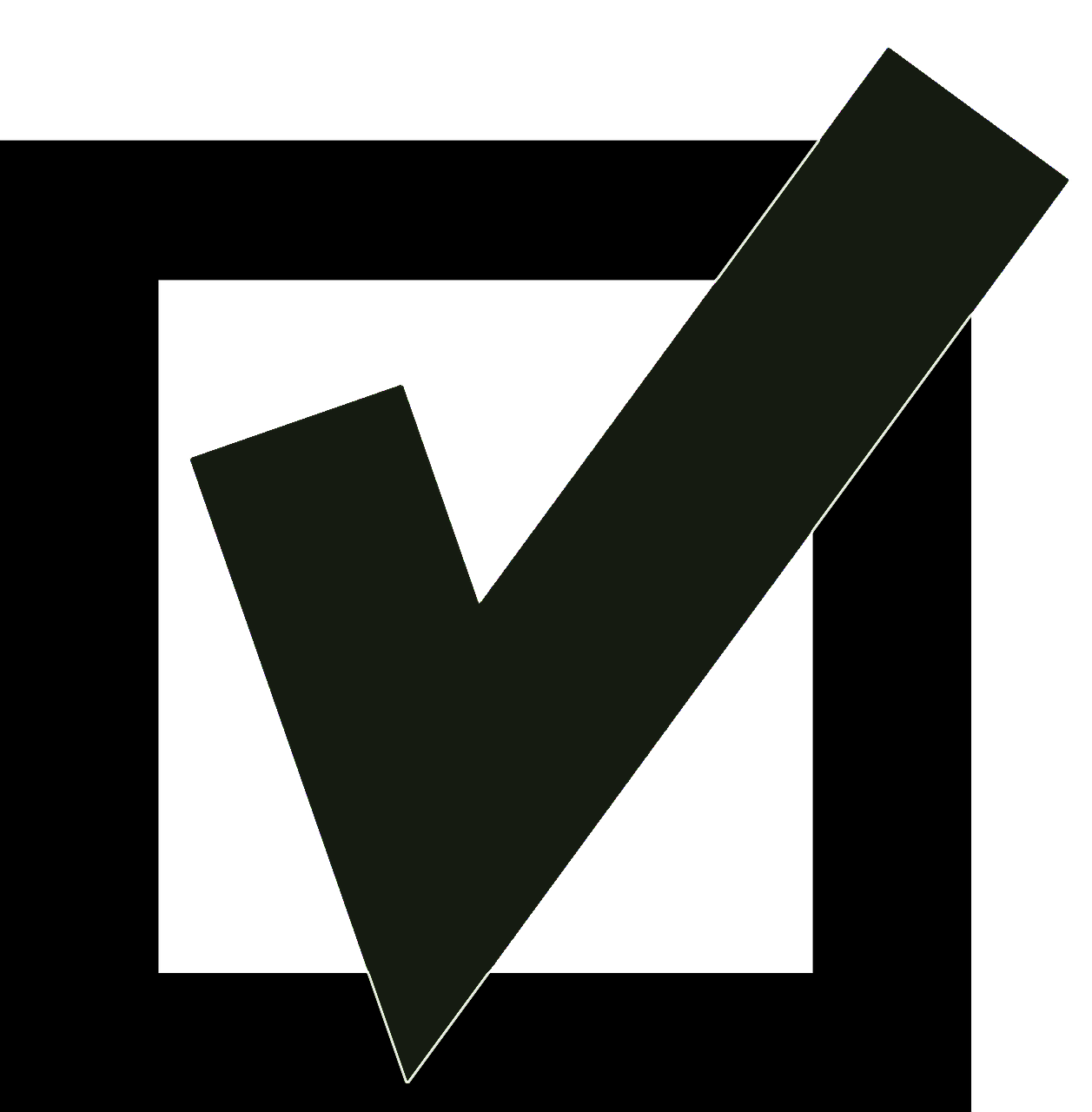 2024/2025
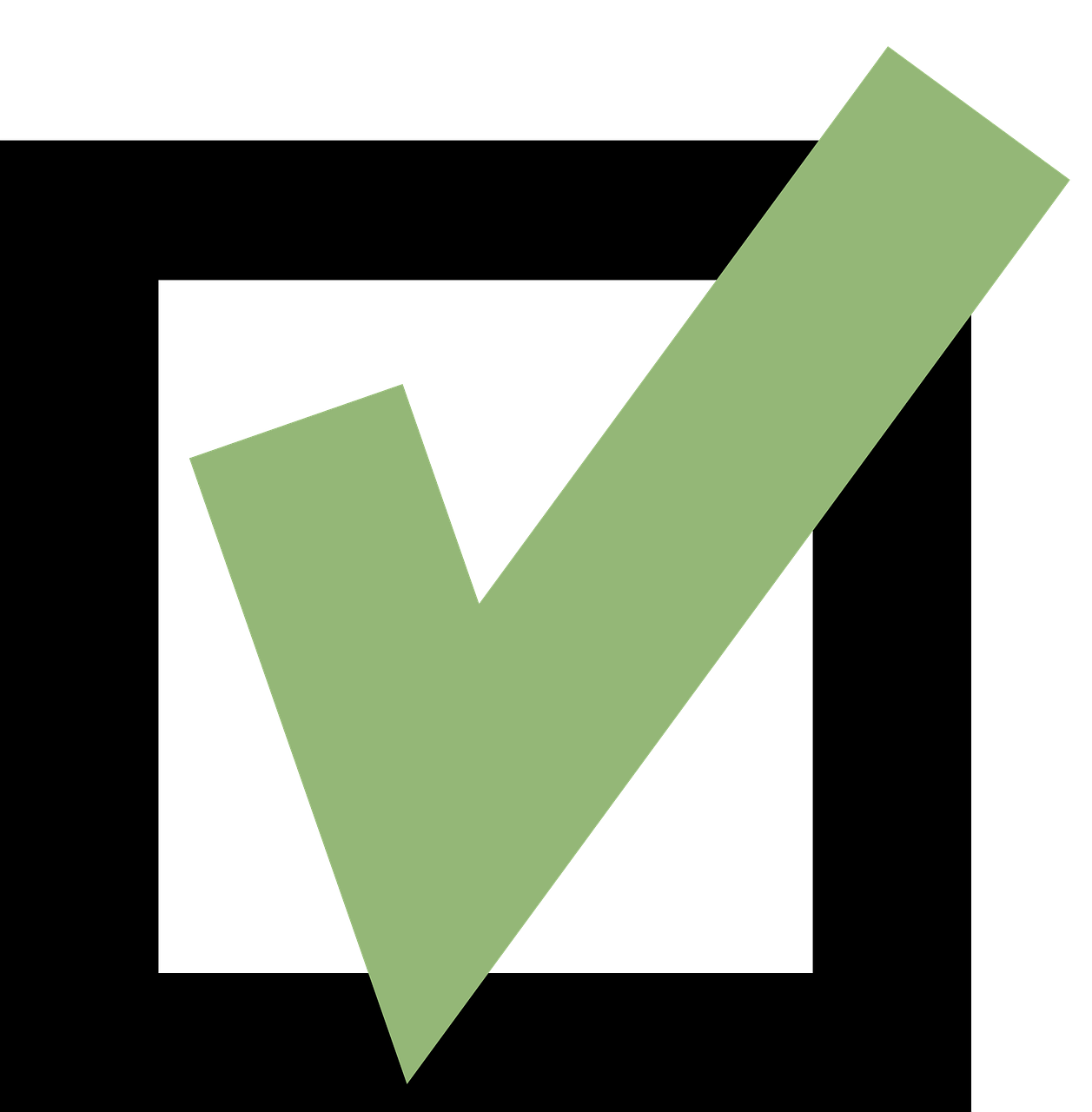 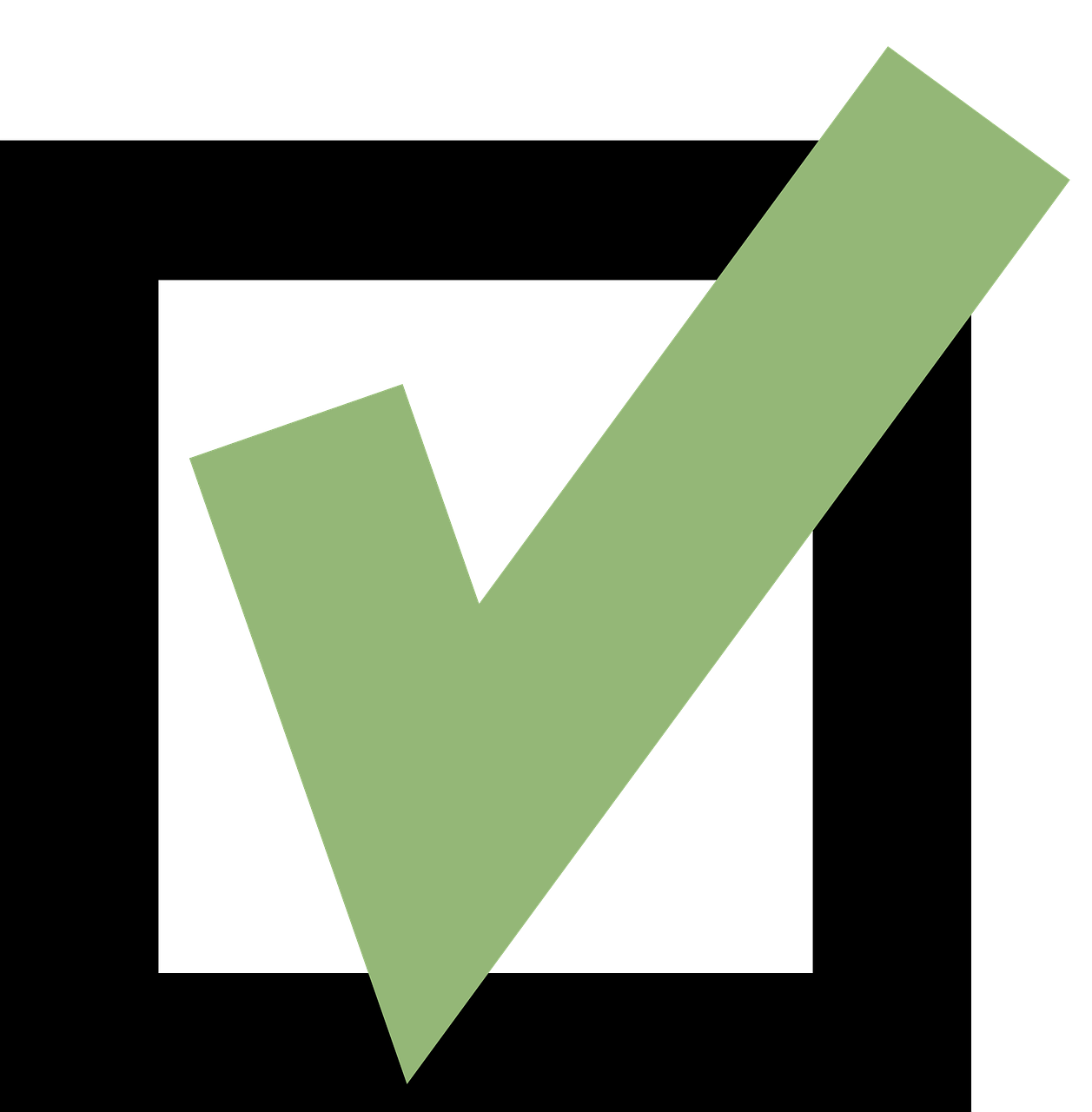 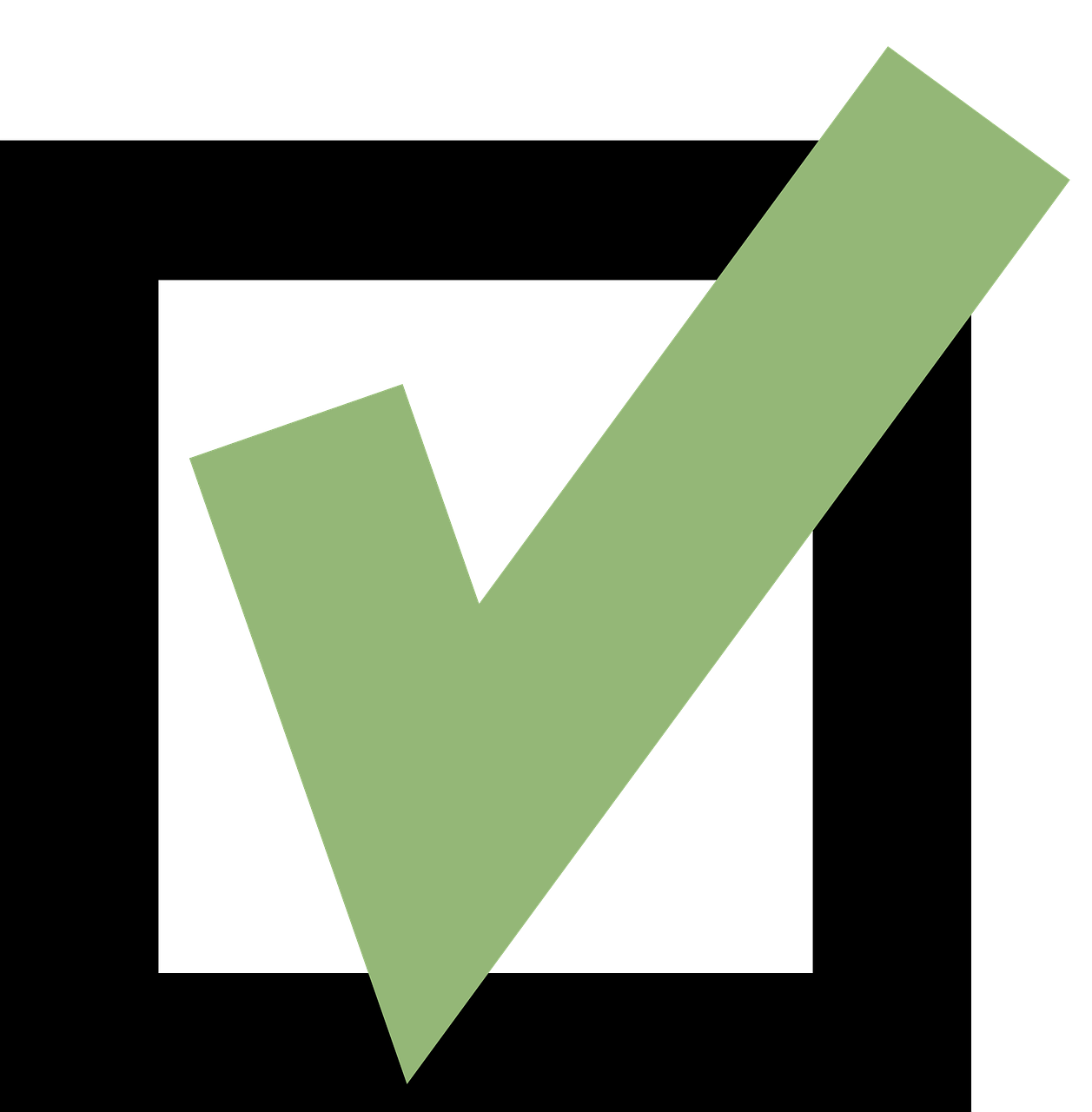 Caratteristiche del Rilievo Territoriale
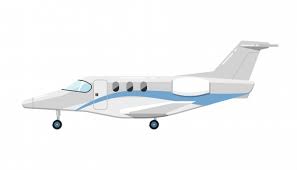 True Ortophoto
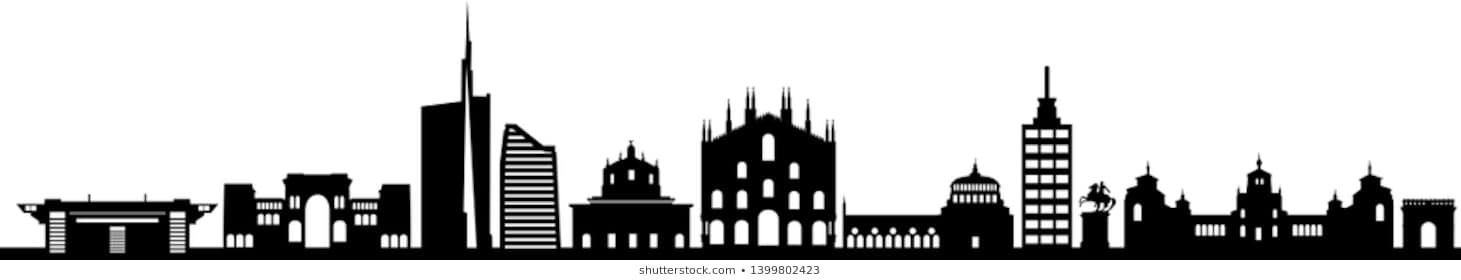 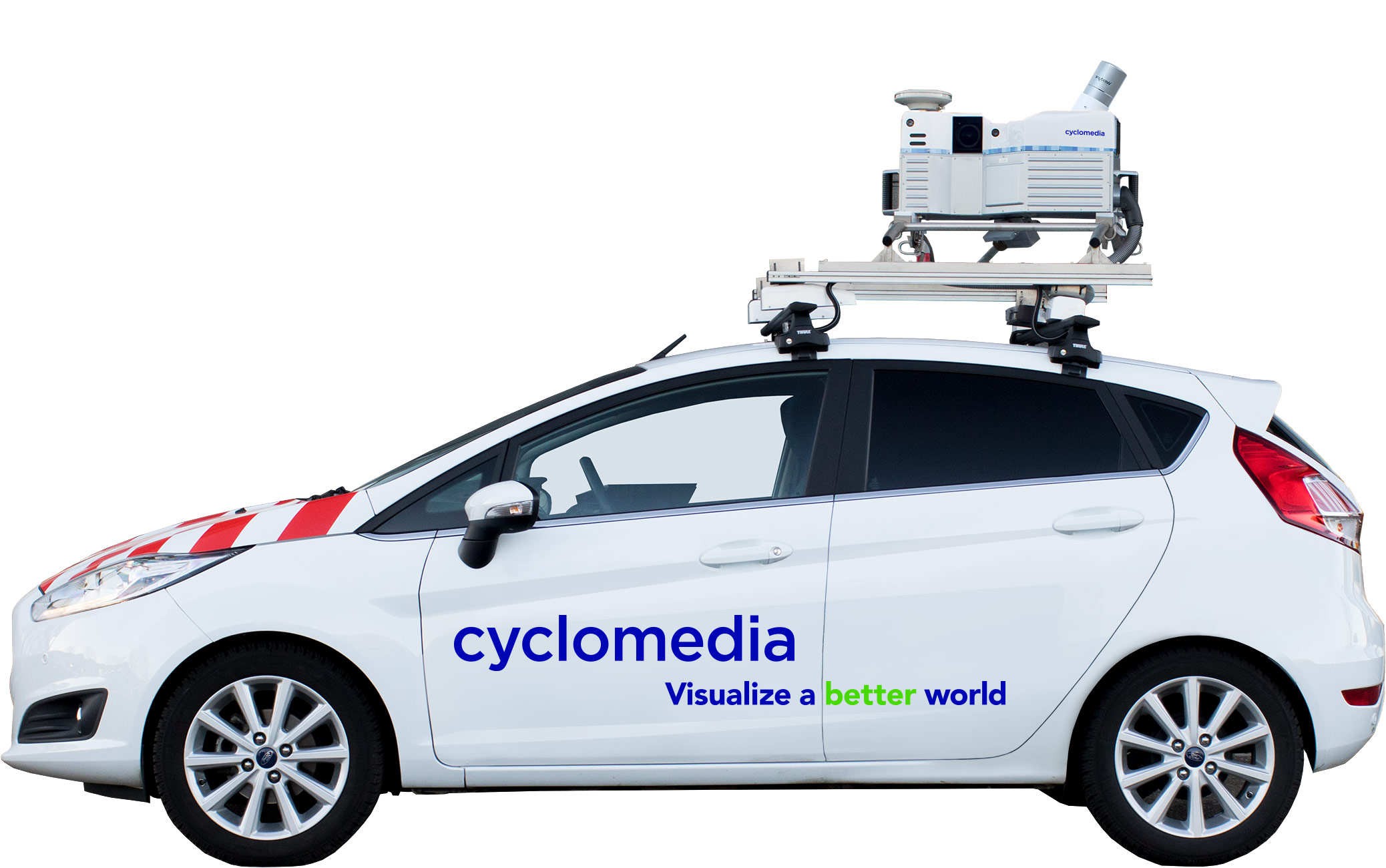 Database Topografico
MMV
LiDAR aereo e terrestre
+
0,00
-
GIS Indoor & BIM
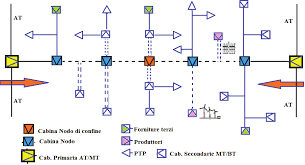 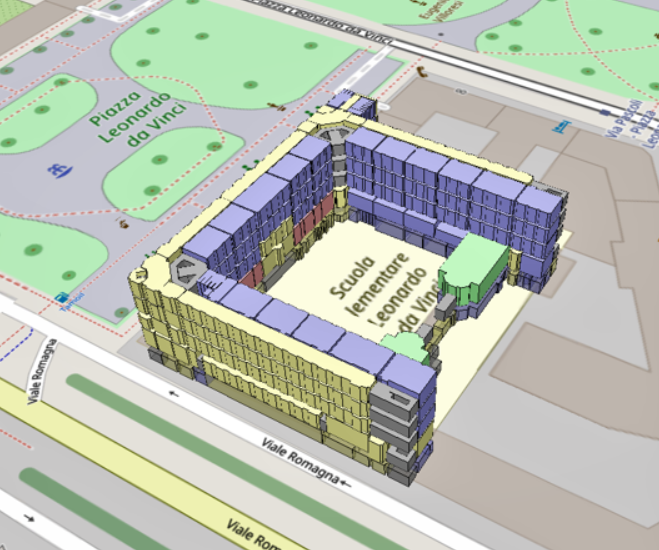 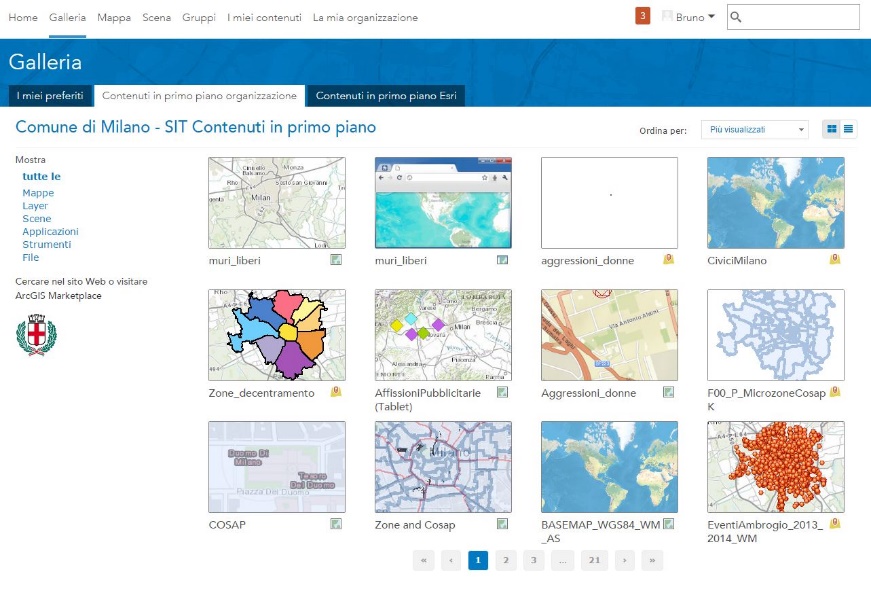 Database Sottosuolo
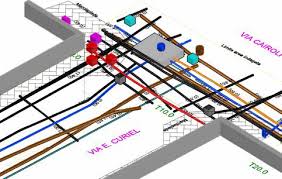 AS- Built
Un metodo di approccio data-driven al design dei servizi
Per impostare una strategia di welfare territoriale e, per tradurla in concrete proposte di servizi, è fondamentale passare attraverso la raccolta, l’interpretazione e la gestione integrata del più ampio e articolato set di INFORMAZIONI SU DOMANDA E OFFERTA. 
Si tratta di una operazione di design, non riducibile alla misurazione di “cosa manca” in un determinato contesto.
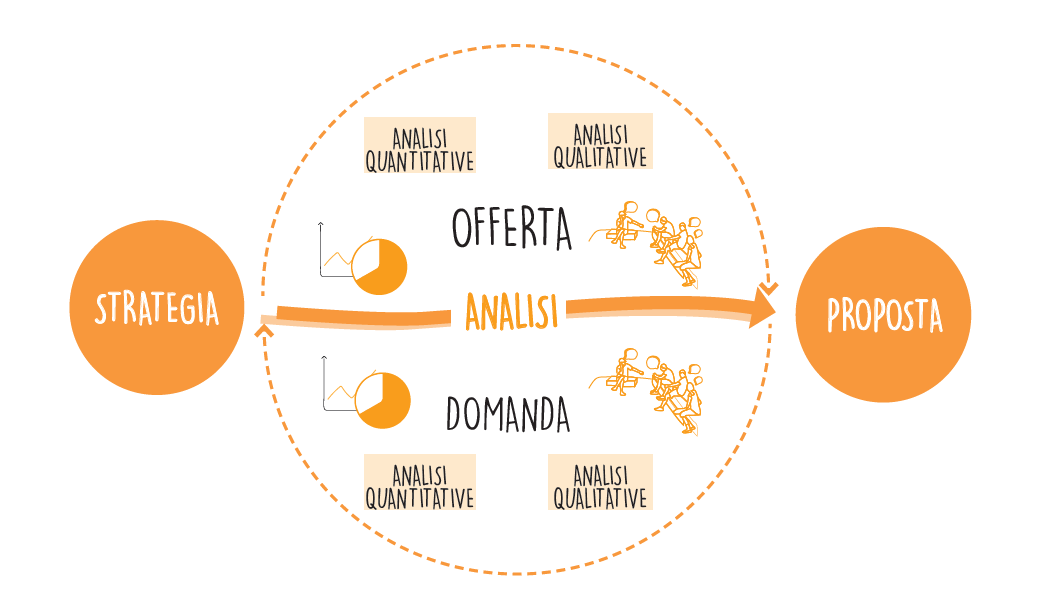 Un metodo di approccio data-driven al design dei servizi
Proseguire con l’implementazione di una metodologia di programmazione dei servizi data driven e quanto più automatizzata;
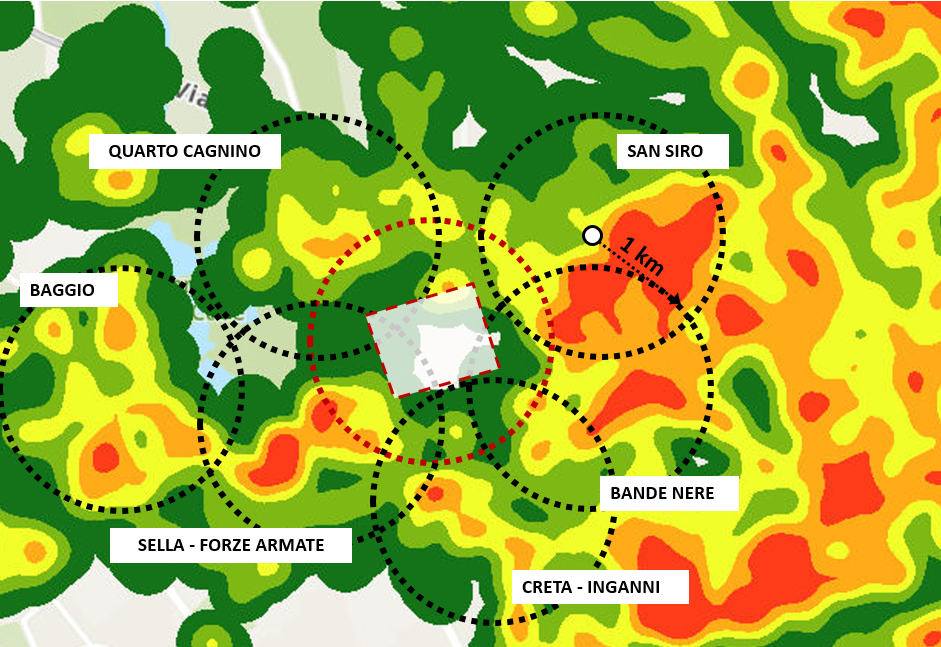 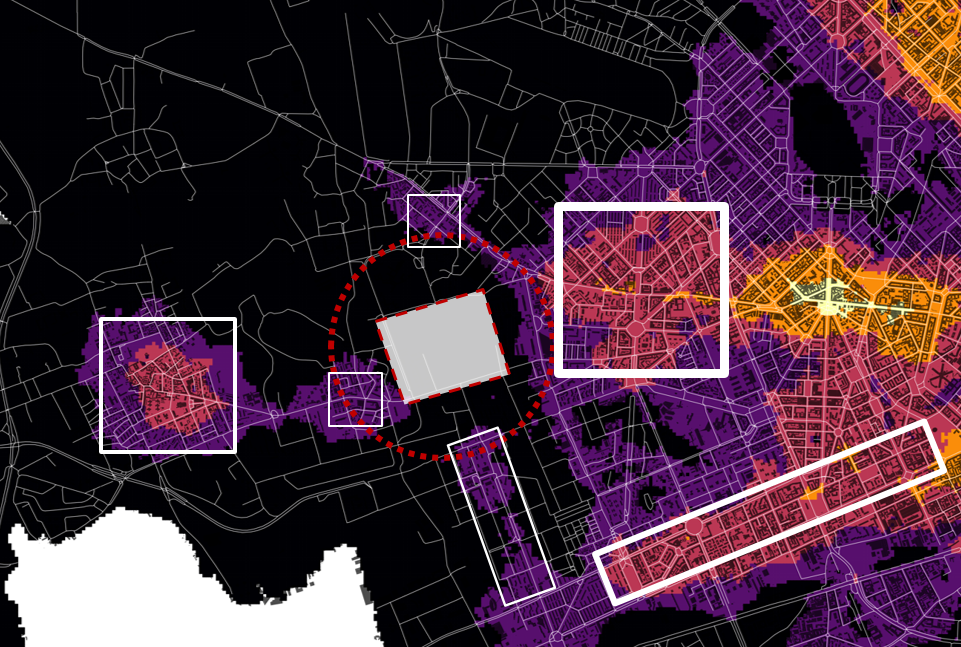 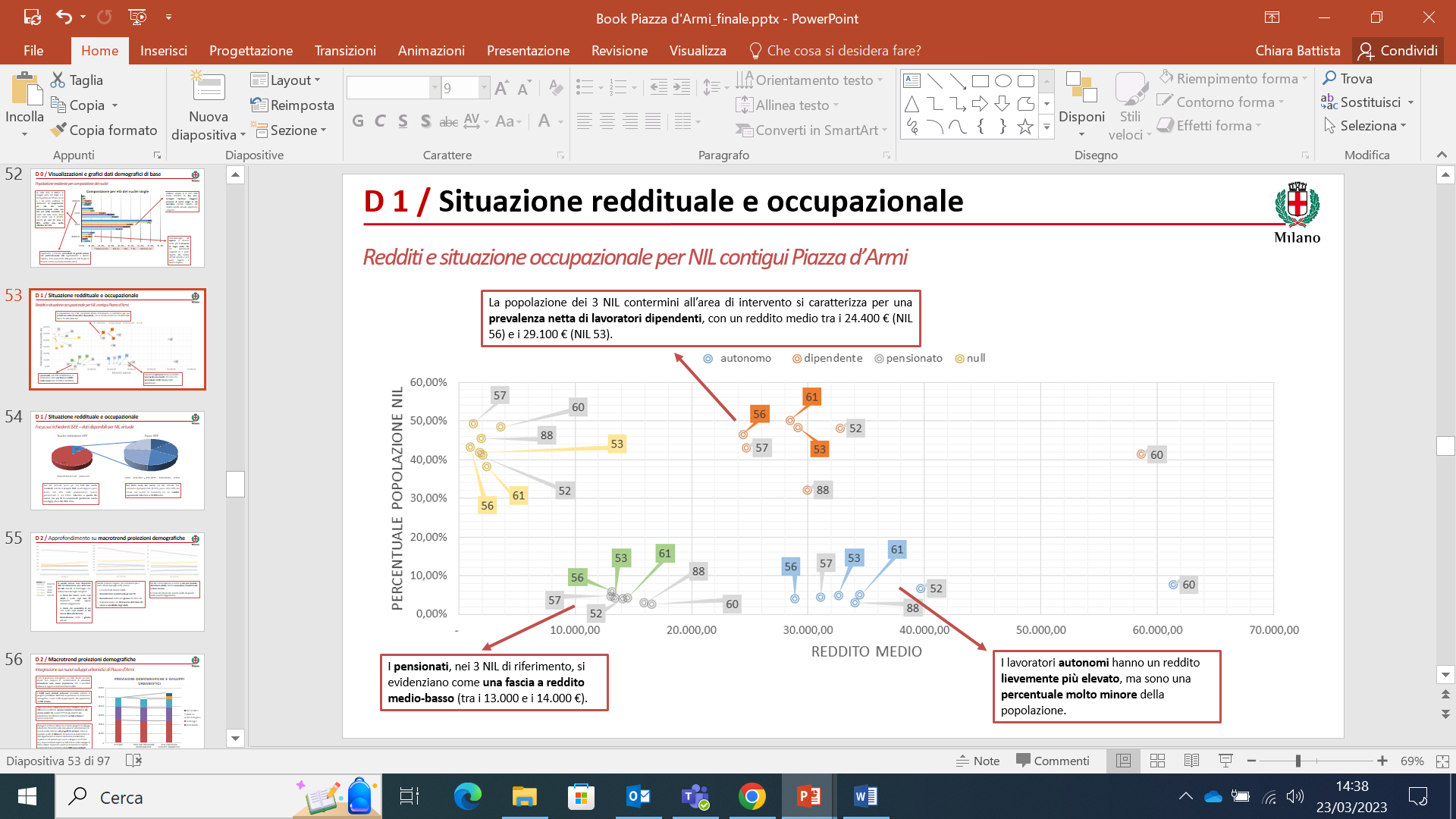